Simon’s PC
Processor
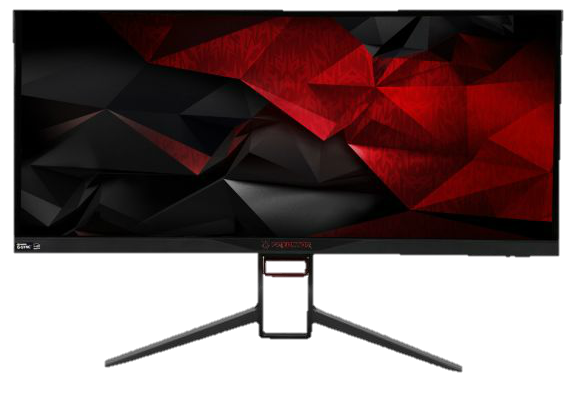 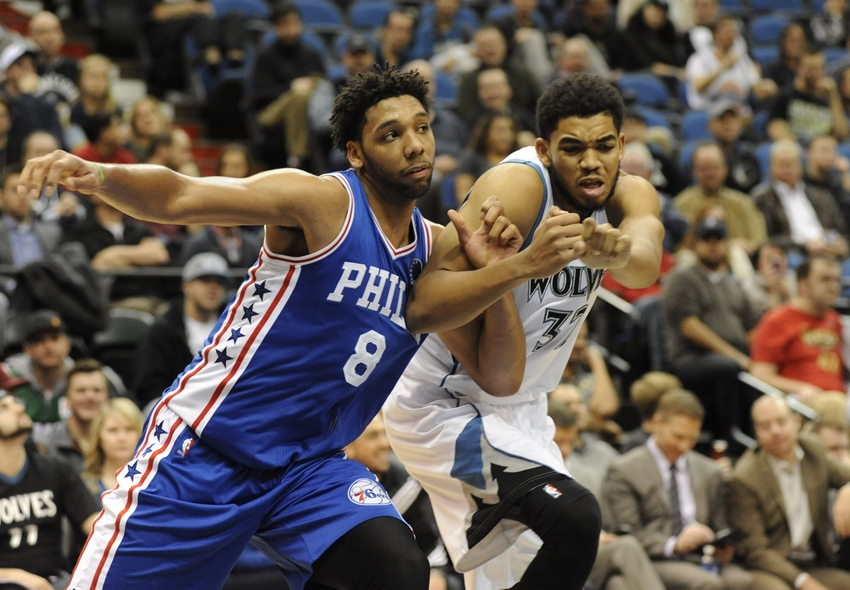 Output
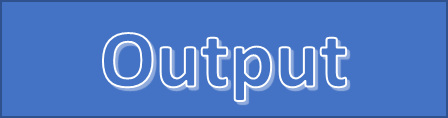 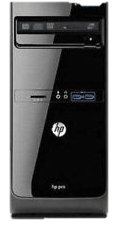 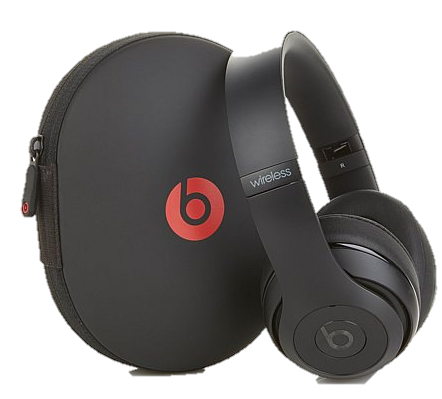 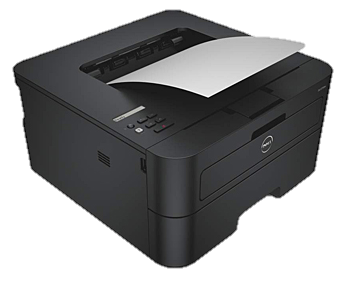 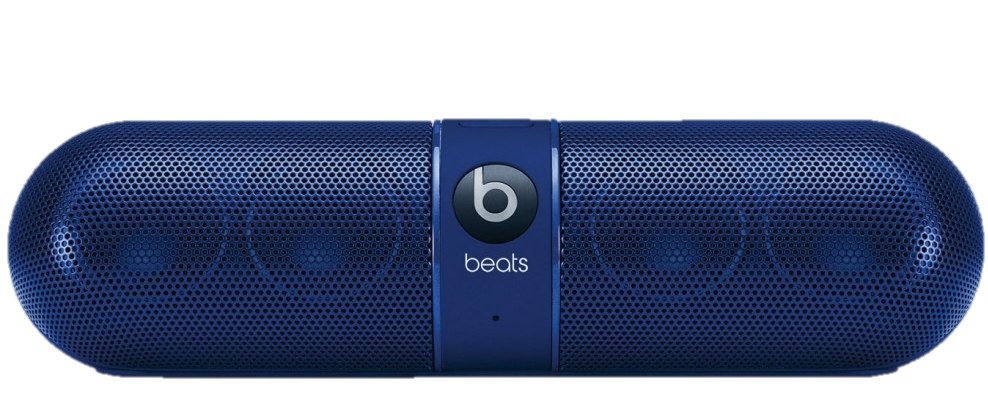 Storage
Input
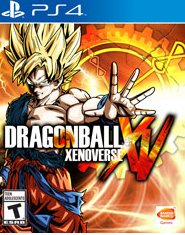 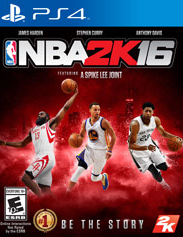 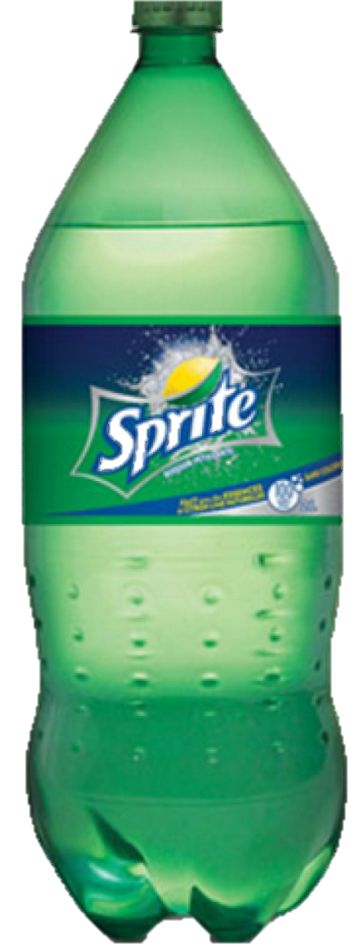 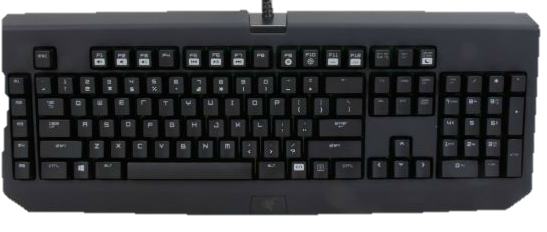 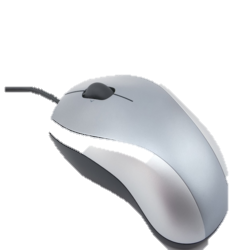 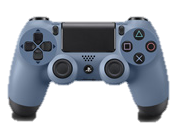 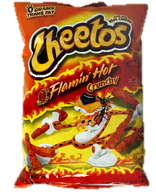 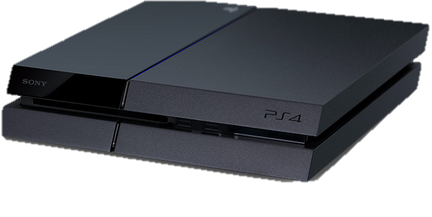